Турнир ПОЧЕМУЧЕК
У какого зверя каждый день растут зубы?
Кто видит ушами?
Кто слышит ногами?
Маленькая, лёгонькая, а за хвост не поднимешь…
Какая птица может шипеть как змея?
Кто одной ноздрёй дышит?
Кто пьёт ногой?
Какому животному поставлено два памятника?
У какой птицы самый длинный язык?
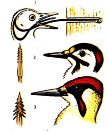 Кто бежит задними ногами вперёд?
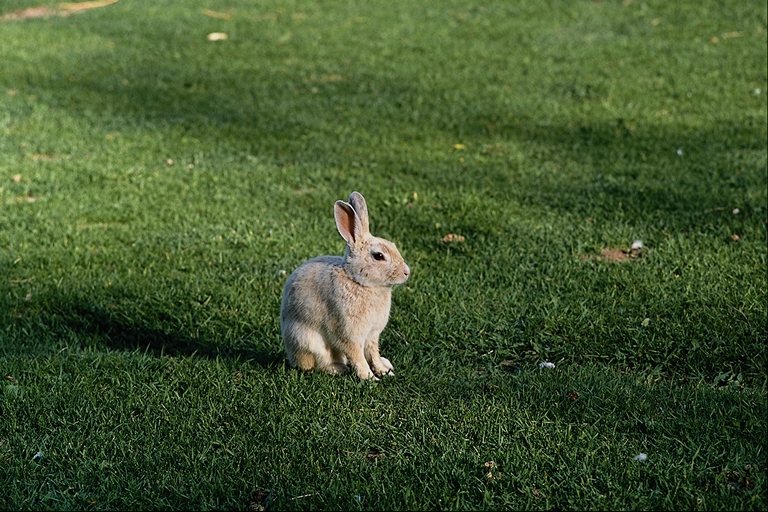 Есть ли у комаров зубы?
Молодцы!!!!